認識武安宮與宋江陣
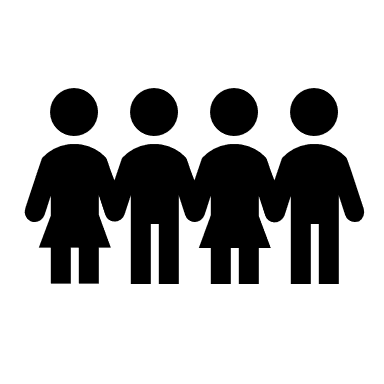 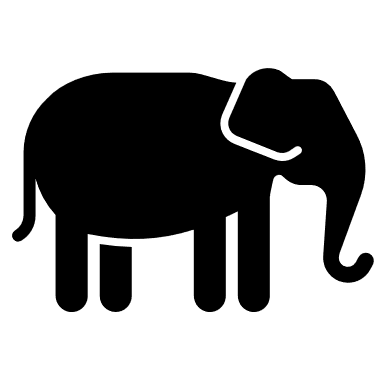 專題報導
武安宮主要祀奉的神明
主祀大使爺張巡（武安尊王）
2.二使爺許遠（文安尊王）
3.三使爺南霽雲
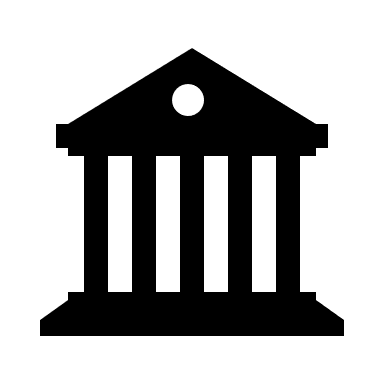 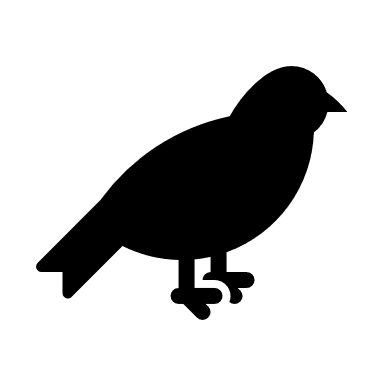 武安宮的傳說
1.新化虎頭山上住有虎神
2.武安尊王為了解決百姓困擾，遂與虎神交戰
3.向大目降北極殿玄天上帝借法寶「玄天面」
4.武安尊王忘了規定，笑了出來，導致面具脫不下來
5.武安尊王的樣貌較為兇惡
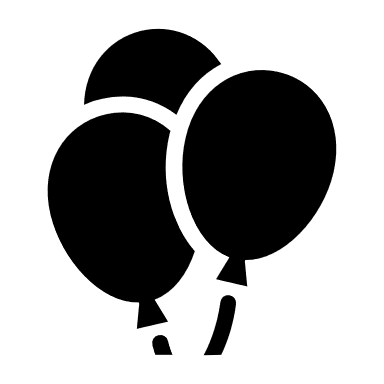 新化武安宮現在位在哪裡
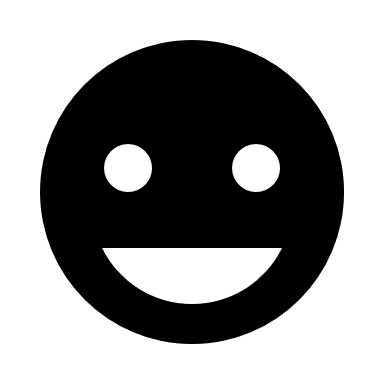 臺南市新化區武安里

新化武安宮以前叫大使公廟
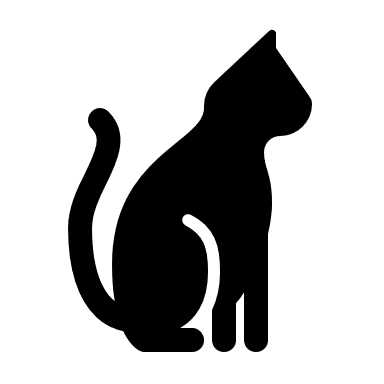 武安尊王為何被封為神
武安尊王在安史之亂時，和許遠守近一年，最後糧食耗盡，張尋拒絕投降，遭斷舌而死
宋江陣的兵器
武器三十六人:
 官刀２支
雨傘１支
月牙鏟８支
盾牌８面
拐馬鉤3支
躂刀２支
大刀１支
鐵叉１支
雙刀１付
雙眼１付
雙鞭１付
齊眉棍７支
宋江陣的起源
1.源自《水滸傳》、是少林武學實拳派的一支、來自戚繼光鴛鴦陣
2.源自鄭成功的藤牌兵
3.中國福建漳泉地方自衛武力團練及清末臺南府城義民旗
心得
我認識了武安宮和宋江陣的很多好玩又有趣的知識，比如;武安宮的傳說、宋江陣的兵器等等，這些知識我之前都沒聽過，所以我覺得特別有趣，我爸爸也曾經跟我說過類似的知識，有些我沒看過、聽過的，讓我覺得非常有趣。